PRAZDNY HROB, JEZIS ZIJE
PRAZDNY HROB
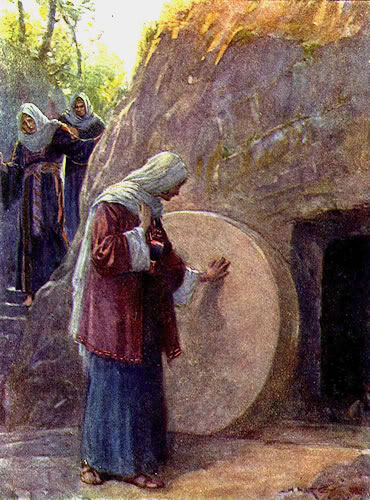 1. Dokázané 
zmrtvýchvstanie


Matúš  28: 1-9


1 Korintským  
15:20-22
PRAZDNY HROB
2. Vyplnené Dávidovo proroctvo

Skutky 
2: 25-31
PRAZDNY HROB
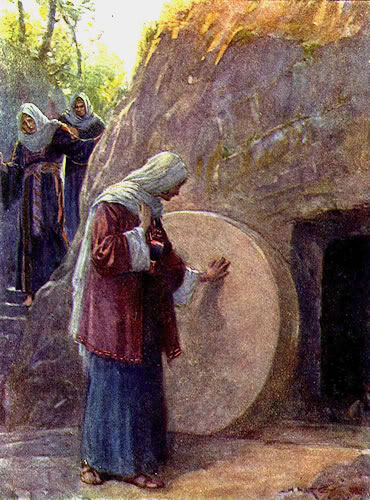 3. Nádej ktorá nám bola daná

Skutky 17:30-31

1 Peter 1:3

1 Korintským 
15:51- 54
PRAZDNY HROB
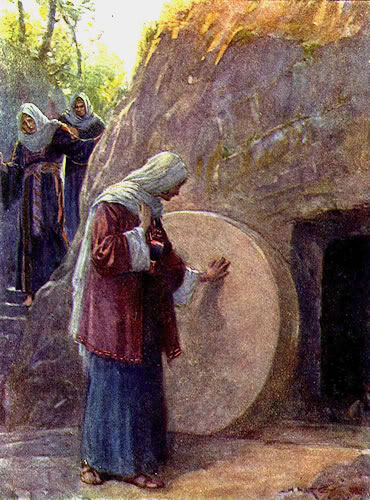 4. Ježišové sľuby boli vyplnené 

Matúš 12:40   

Matúš 16:21

Marek 9:30-32

Matúš 20:17-19
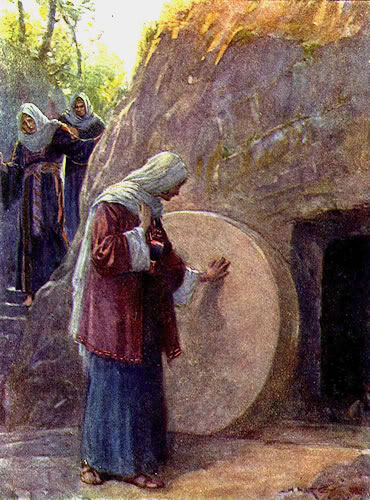 PRAZDNY HROB
5. Smrť bola 
porazená Ježišom 

Skutky 2:22-24 
2.Timotej 1:10
Zidom 2:14-15
1 Korintským   15:55-58
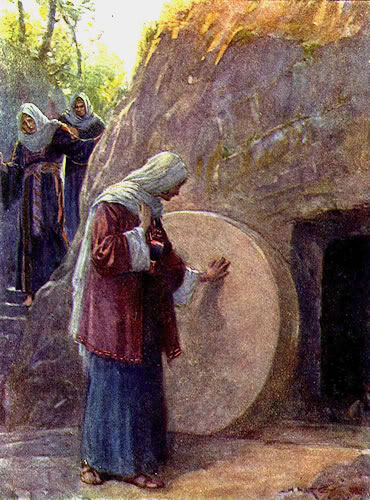 PRAZDNY HROB
6. Potvrdené a dokázané že Ježiš je syn Boží 
Rimským 1:4

1 Ján 4:9-10

Ján 3:16-17
PRAZDNY HROB
7. Cez našeho Pána Ježiša Krista sme pred Bohom ospravedlnený

1 Korintským 15:
16-17
Rimským 4:25
Rimským 5:18-21
Galatským 3:24
JEZIS vstal z mrtvých, JEZIS žije a sedí na pravici Boha Otca všemohúceho.    HALELUJA.  AMEN.
1. To že vstal z mrtvých bolo dokázané
2.  Vyplnene Dávidovo prorocstvo
3.  Tým že Ježiš vstal z mrtvých ON žije a preto aj mi budeme žiť na večné veky.         Sláva Bohu.
4.  Ježišové sľuby boli vyplnené
5. Smrť bola porazená - Ježiš dokázal poraziť smrť
6.  Potvrdené a dokázané že Ježiš je syn Boží
7.  Cez našeho Pána Ježiša Krista sme pred Bohom     ospravedlnený 
Dakujeme ťi JEZIS čo si pre nás urobil na kríži